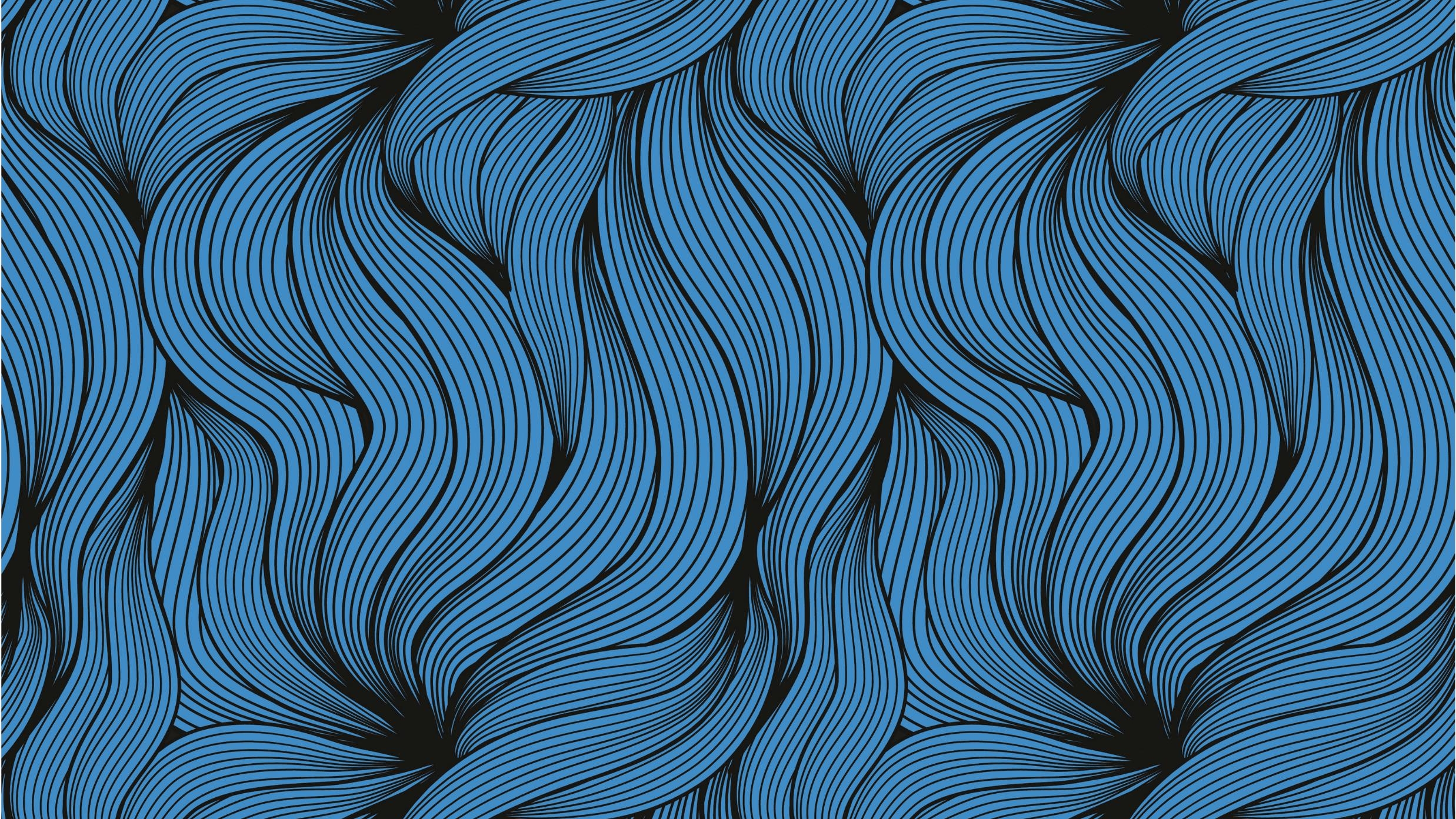 Substance use disorder
Laura Meyers, PhD, ABPP
Psychology Program Manager
Orlando VA Healthcare System
Addiction:  Definition
Definition of Addiction:
Addiction is a primary, chronic disease of brain reward, motivation, memory and related circuitry. Dysfunction in these circuits leads to characteristic biological, psychological, social and spiritual manifestations. This is reflected in an individual pathologically pursuing reward and/or relief by substance use and other behaviors.

            -American Society of Addiction Medicine (“ASAM”)
Link to  ASAM Long Definition of Addiction
ASAM:  Addiction conceptualized as…
Development:  Some Key Points from Research
DSM 5 Criteria: Alcohol Use Disorder
“Impaired Control” Criteria

 Alcohol is often taken in larger amounts or over a longer period than was intended.
There is a persistent desire or unsuccessful efforts to cut down or control alcohol use. 
 A great deal of time is spent in activities necessary to obtain alcohol, use alcohol, or recover from its effects. 
Craving, or a strong desire or urge to use alcohol.
DSM 5 Criteria: Alcohol Use Disorder
“Social Impairment” Criteria

Recurrent alcohol use resulting in a failure to fulfill major role obligations   at work, school, or home. 
Continued alcohol use despite having persistent or recurrent social or interpersonal problems caused or exacerbated by the effects of alcohol. 
Important social, occupational, or recreational activities are given up or reduced because of alcohol use.
“Risky Use of the Substance”

 Recurrent alcohol use in situations in which it is physically hazardous. 
 Alcohol use is continued despite knowledge of having a persistent or recurrent physical or psychological problem that is likely to have been caused or exacerbated by alcohol.
DSM 5 Criteria: Alcohol Use Disorder
“Pharmacological Criteria”

 Tolerance, as defined by either of the following: 
a)  A need for markedly increased amounts of alcohol to achieve intoxication or desired effect. 
b) A markedly diminished effect with continued use of the same amount of  alcohol. 

11. Withdrawal, as manifested by either of the following: 
a) The characteristic withdrawal syndrome for alcohol 
b)  Alcohol (or a closely related substance, such as a benzodiazepine) is taken to relieve or avoid withdrawal symptoms.
How do you get from Use to Abuse?
How does substance use develop into substance abuse (video) | Khan Academy
Rates Substance Use Disorders
Rate of Substance Use Disorders: U.S. Population
Dept. of Vet Affairs, 2015; CDC ,2014 ; Surgeon General, 2016
Alcohol: Recommended Limits
Per National Institutes of Health:

Consistently drinking above these limits correlates with significant negative consequences (medical, legal, psychological, and social)
Rethinking Drinking
Standard Drink Size
Most drinks consumed in U.S. are larger (or higher alcohol content)
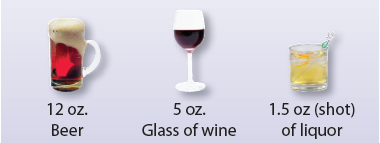 # of Standard Drinks in Bottles
Go to www.rethinkingdrinking.com  for  Drink Size Calculator
Brief Intervention
Script
“I am concerned about your use of alcohol because you are drinking above the recommended limits.”
Effective for moderate to high risk drinking (even in non-treatment-seeking populations)

Should only take about 5 minutes

If abstinence is not a realistic option, aim for harm reduction approach
“Because of your [Chronic or co-occurring condition], I  am concerned that your alcohol use may impact your health by [relevant repercussion].”
“What do you see as the possible benefits to cutting down?”
If patient indicates no desire to change…
“What would be a sign to you that change would be worth considering?”
“What changes are you willing to make to meet this goal?”
“Would you be willing to talk to someone to learn about options to support your changes?”
Guth S. Jr Stud Alc Drugs. 2008.
The Management of Substance Use Disorders Working Group; VA/DoD SUD Guidelines. 2009
[Speaker Notes: Individuals may agree to reduce drinking rather than trying for complete abstinence – consider this approach for patients with fewer alcohol-related problems.19]
Brief Intervention:    Referral Options
The  5 6 Stages of Change
After screening: consider their current stage of change!
“6.”  
Return to Use
Click the links for more information:
6 Stages from SMART Recovery
Applying the stages of change 
Changing for Good
OPIOID USE DISORDER
Age-adjusted drug overdose death rates, by sex:
United States, 1999–2018
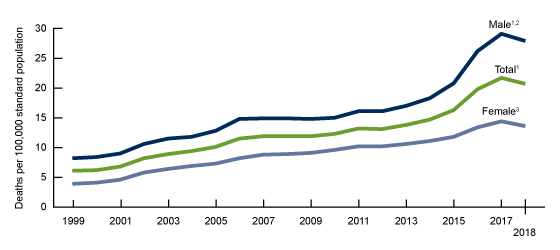 https://www.cdc.gov/nchs/products/databriefs/db356.htm
Age-adjusted drug overdose death rates involving
 opioids, by type of opioid: United States, 1999–2018
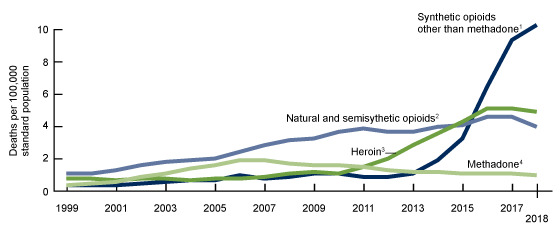 Natural and semisynthetic opioids: Includes drugs such as morphine, codeine, hydrocodone, and oxycodone.
Synthetic opioids other than methadone: Includes drugs such as fentanyl, fentanyl analogs, and tramadol.
Age-adjusted drug overdose death rates involving
 stimulants, by type of stimulant: United States, 1999–2018
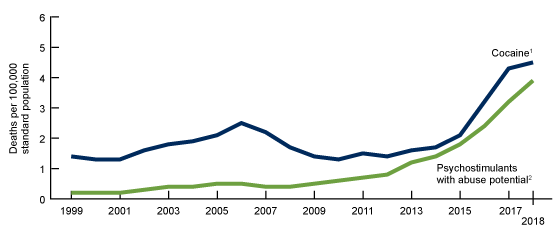 Psychostimulants with abuse potential: Includes drugs such as methamphetamine, amphetamine, and methylphenidate.
Signs of an Opioid Overdose
How to Stop Opioid Overdose:  Narcan/ Naloxone
Naloxone is an opioid antagonist that can reverse an opioid overdose by blocking opioids from attaching to receptors in the brain.

Naloxone is active for about 30 – 90 minutes in the body. 

The naloxone may wear off before the effects of the opioids wear off and the person could go into overdose mode again. This depends on several things, including:
	-the person’s metabolism 
	-how much drug they used in the first place
	-how well the liver works to process things; and
	-if they use again.
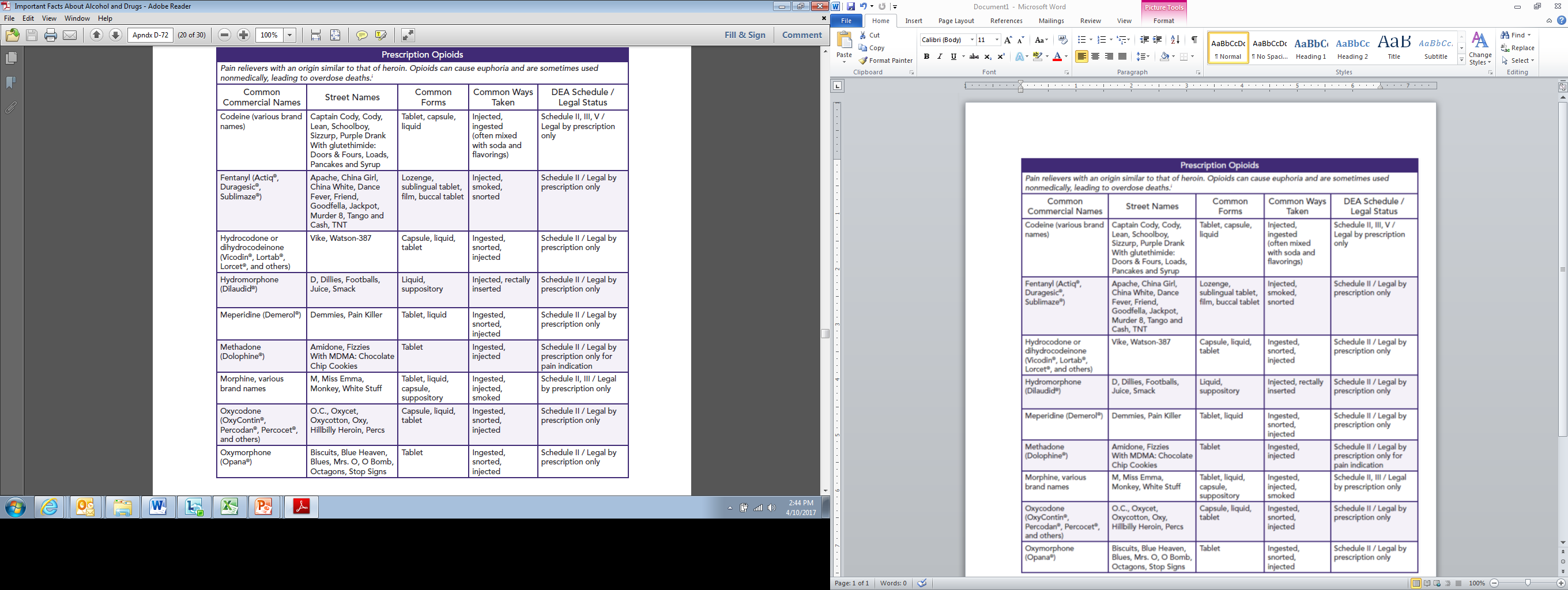 [Speaker Notes: Prescription Opioids,
From Appendix D: Facts about Alcohol and Drugs]
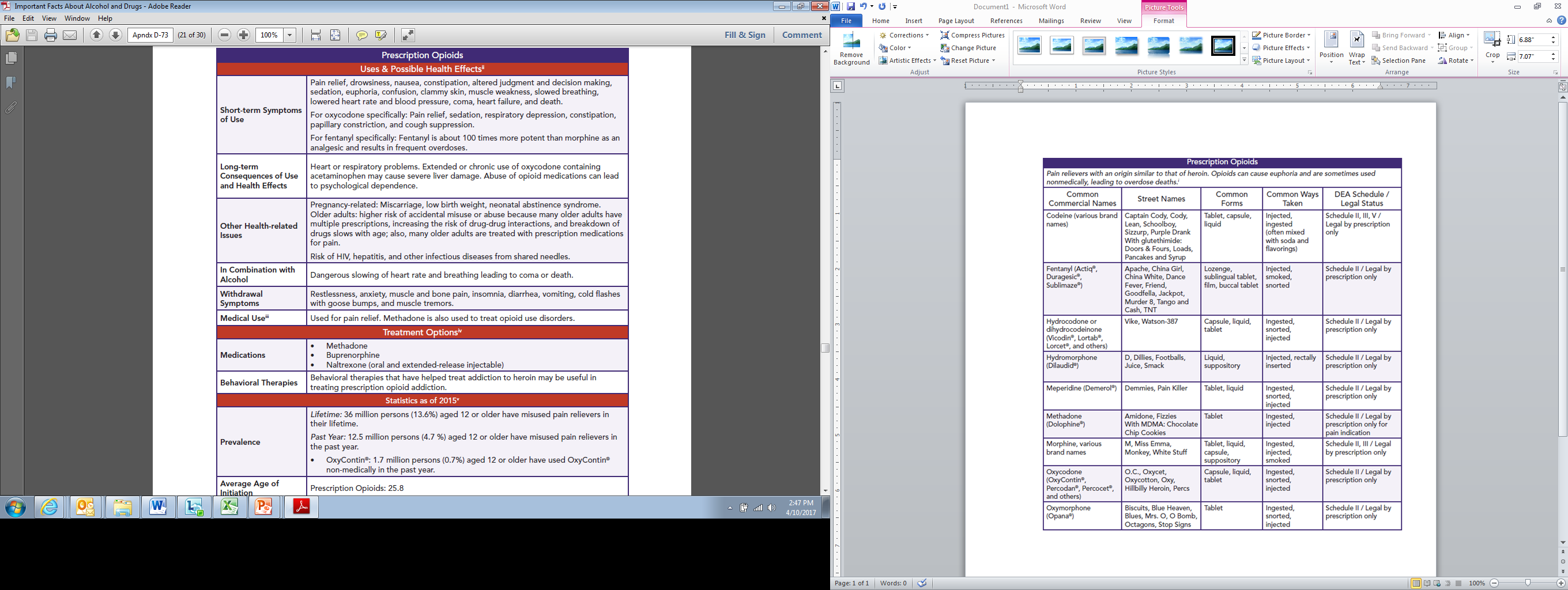 Assessing Motivation for Treatment
When assessing for readiness to change, it is critical that individual reports some internal motivation for behavioral change
For screening, we listen for language that would indicate at least a contemplative stage of change
Professionals are trained to assess and treat- not to make miracles happen
How to move to motivation
Would you rather be right or effective?
Validation:
Validation = Empathy (I care) + Communicating that the client’s perspective makes sense.

Validation is a very powerful behavioral intervention.

NOT PRAISE, nor necessarily agreement
[Speaker Notes: EMPATHY: understanding of another's feelings: the ability to identify with and understand somebody else's feelings or difficulties
Emotional piece
Cognitive understanding 
ACTION of Empathy

VALIDATION can be a change agent in itself, but more often it is something that sets the stage very well for change.  
It is not just something you SHOULD do as a provider.]
Levels of Validation*Validate at the highest possible level
V1: Staying Awake
Listen with complete awareness. Act interested.
V2: Accurate Reflection
Repeating his/her statements
V3: Mindreading
Expand on hints at emotion/thoughts/behaviors.  Accurately state the unstated.
V4: Makes sense based on past
Family history, biological factors, history of invalidation
V5: Makes sense based on current context (anyone would feel this way)
Move past verbal validation to non-verbal.
V6: Radically genuine
Sunsets vs. math problems.
[Speaker Notes: Level 1: Listen with Complete Awareness 
- Be awake, act interested
Level 2: Accurately Reflect the Client’s Communication
- Repeating or rephrasing his or her statements
Level 3: Articulate Non-verbalized Emotions, Thoughts, or Behavior Patterns
- Expand client’s hints at emotions/thoughts/behaviors into full-scale elaboration of feeling or experience.
Level 4: Describe How the Client’s Behavior Makes Sense in Terms of Past Learning History or Biology
- Family history, biological sensitivities, history of invalidation.
Level 5: Actively Search for the Ways that the Client’s Behavior Makes Sense in the Current Circumstances and Communicate This
- Moving past verbal validation to non-verbal
Level 6: Be Radically Genuine
Sunsets rather than math problems.

Male providers example.
Nodding yes.
Sounds like you are uncomfortable with male providers.

Pt who feels uncomfortable working with male providers.  
V4: Makes sense considering your history with men.
V5: How are you feeling now working with me.  I noticed that you seemed uncomfortable in the room.  Your leg has been bobbing up and down – is that anxiety?  (V3).  Well, that makes sense.  I’m a new male provider who you are being asked to work with for the next 12 weeks – and talk about some of the ways you are suffering in your life.  Yeah… sounds challenging.  Feeling anxious makes some sense.  Are other emotions showing up right now too as you sit with me?  Sadness?  
Is there anything I can do to help with this process?  
V6: Crying, getting angry, when a client tells you something painful that has happened to them.  “Openly being the feelings and attitudes which at the moment are flowing in him… able to communicate them if appropriate.  It means the therapist is being himself or herself, not denying himself or herself.”  Sometimes validation is about not trying to fix them and it is about admiring them, about validating the struggles and the resilience in them.  Validating that they rise up every morning and show their face.  


Mindreading:  VERY IMPORTANT.  Opening up a person to different emotional outcomes opens them up to more behavioral options.  Healthy behavior is typically about increasing the number of behavioral options a person has.  Not black or white.  Not angry or not angry… sad is an option… fear too… and irreverence.  
Unadaptive singular emotions tend to narrow the behavioral repertoire.

I DON’T WANT AN OBJECTIVE THERAPIST?  I WANT A REAL HUMAN BEING WHO IS ON MY SIDE!!]
Role-play
You’ve noticed that someone close to you (family member, friend, close member of your community) has been drinking more than usual and out at dinner, had trouble walking to the car. You’ve heard from others that they have been missing a lot of work. You’d like to bring it up, but they say they’re fine and nothing is wrong. How can you have a conversation with them with only using validation?
Role of emotions
Emotions
Provide valuable information
Motivate behavior
Love themselves
Guilt
Lets us know we did something wrong
Makes us want to fix it
Shame
Lets us know what we did is so bad, it’s not forgivable and will get us kicked out
Makes us want to hide and keep it a secret
How do these emotions relate to addiction?
Triggers shame when guilt is effective
Solution is to approach, talk, listen, not reject
Motivational interviewing
Motivational interviewing is a collaborative, goal oriented style of communication with particular attention to the language of change. It is designed to strengthen personal motivation for and commitment to a specific goal by eliciting and exploring a person’s own reasons for change with the atmosphere of acceptance and compassion.

The four integrated elements of Motivational Interviewing are:
 Partnership
 Acceptance
 Compassion
 Evocation

   Miller & Rollnick, 2013, p.29
To be continued Sunday…